Figure 4 Development of “H05-66-5” with more trailing habit than RQ and bright orange color similar to S. (A) Red ...
J Hered, Volume 99, Issue 6, November-December 2008, Pages 573–580, https://doi.org/10.1093/jhered/esn054
The content of this slide may be subject to copyright: please see the slide notes for details.
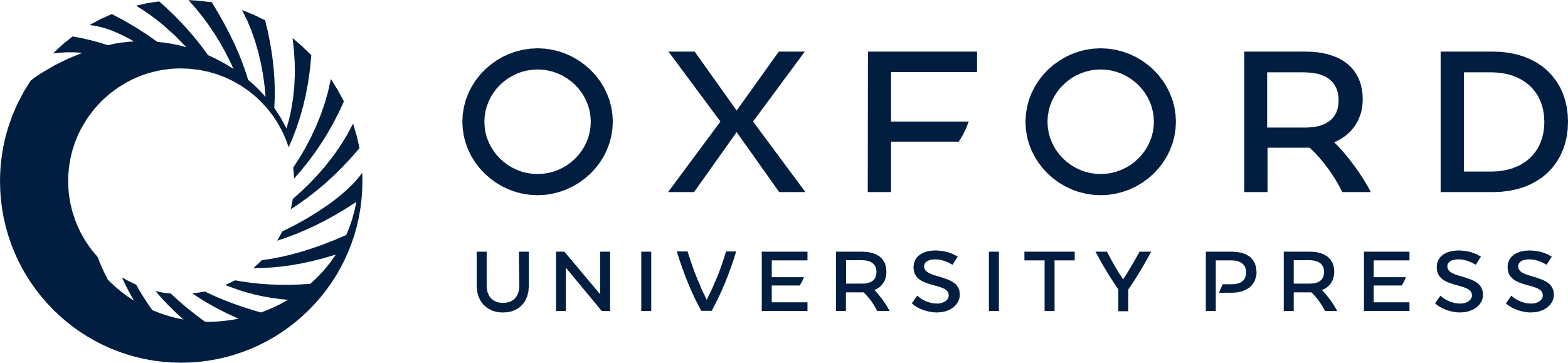 [Speaker Notes: Figure 4 Development of “H05-66-5” with more trailing habit than RQ and bright orange color similar to S. (A) Red Queen, (B) Sedona, (C) F1 variety H05-66, (D) F2 variety H05-66-5, (E) F3 progeny from selfing H05-66-5, and (F) Close-up picture of one seedling in the F3 population.


Unless provided in the caption above, the following copyright applies to the content of this slide: © The American Genetic Association. 2008. All rights reserved. For permissions, please email: journals.permissions@oxfordjournals.org.]